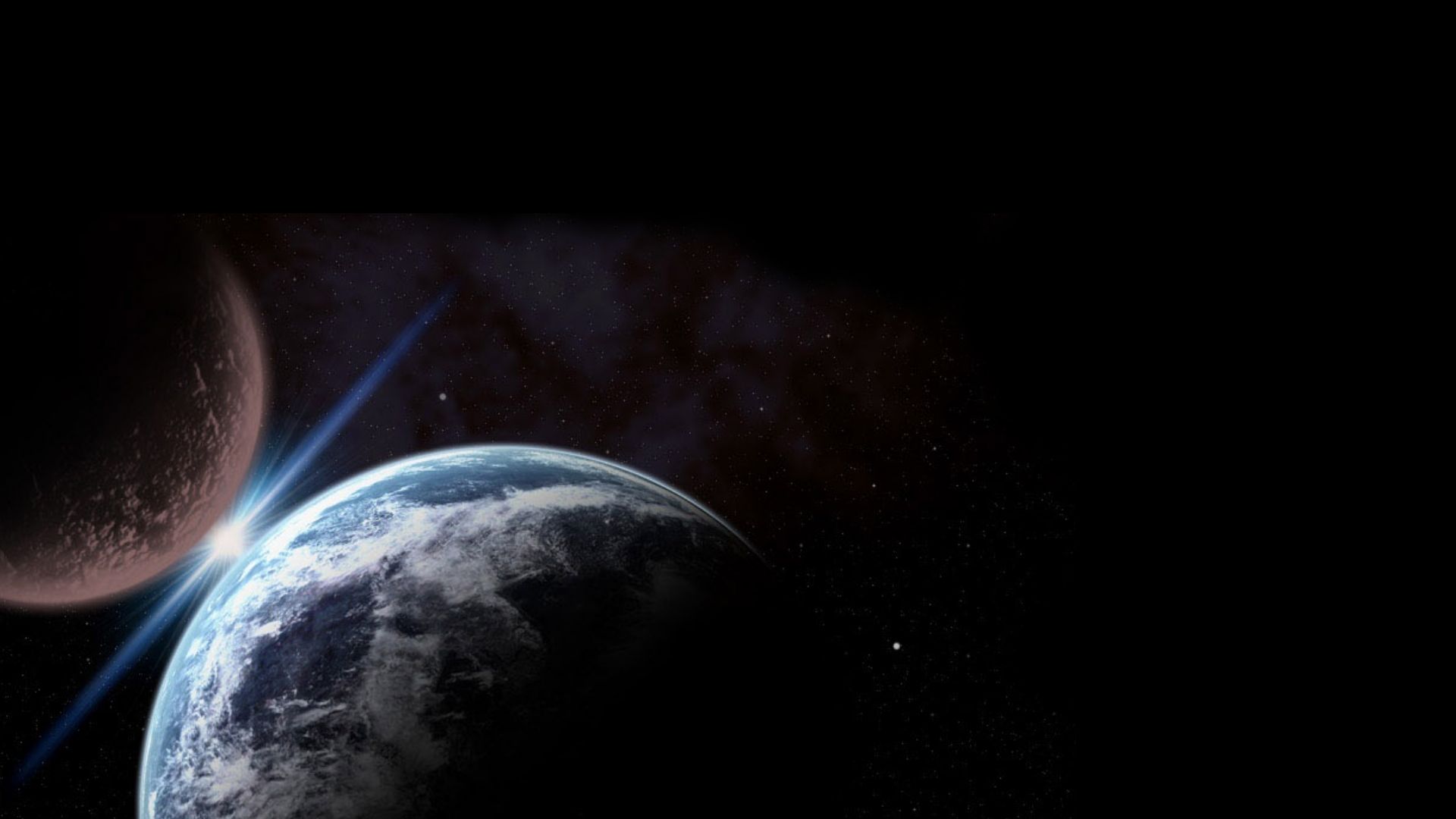 Lecture by Dr. Bo Kirkwood
Evolution
Creation
Bible Evidences
EVOLUTIONScience or Philosophy
Gen. 1: 25-27 --  
(25) And God made the beasts of the earth after their kind, and the cattle after their kind, and everything that creeps on the ground after its kind; and god saw that it was good. 
(26) Then God said, “Let Us make man in Our image, according to Our likeness; and let them rule over the birds of the sky and over the cattle and over all the earth, and
over every creeping thing that creeps on the earth.”
(27)  And God created man in His own image, in the image of God He created him; male and female He created them.
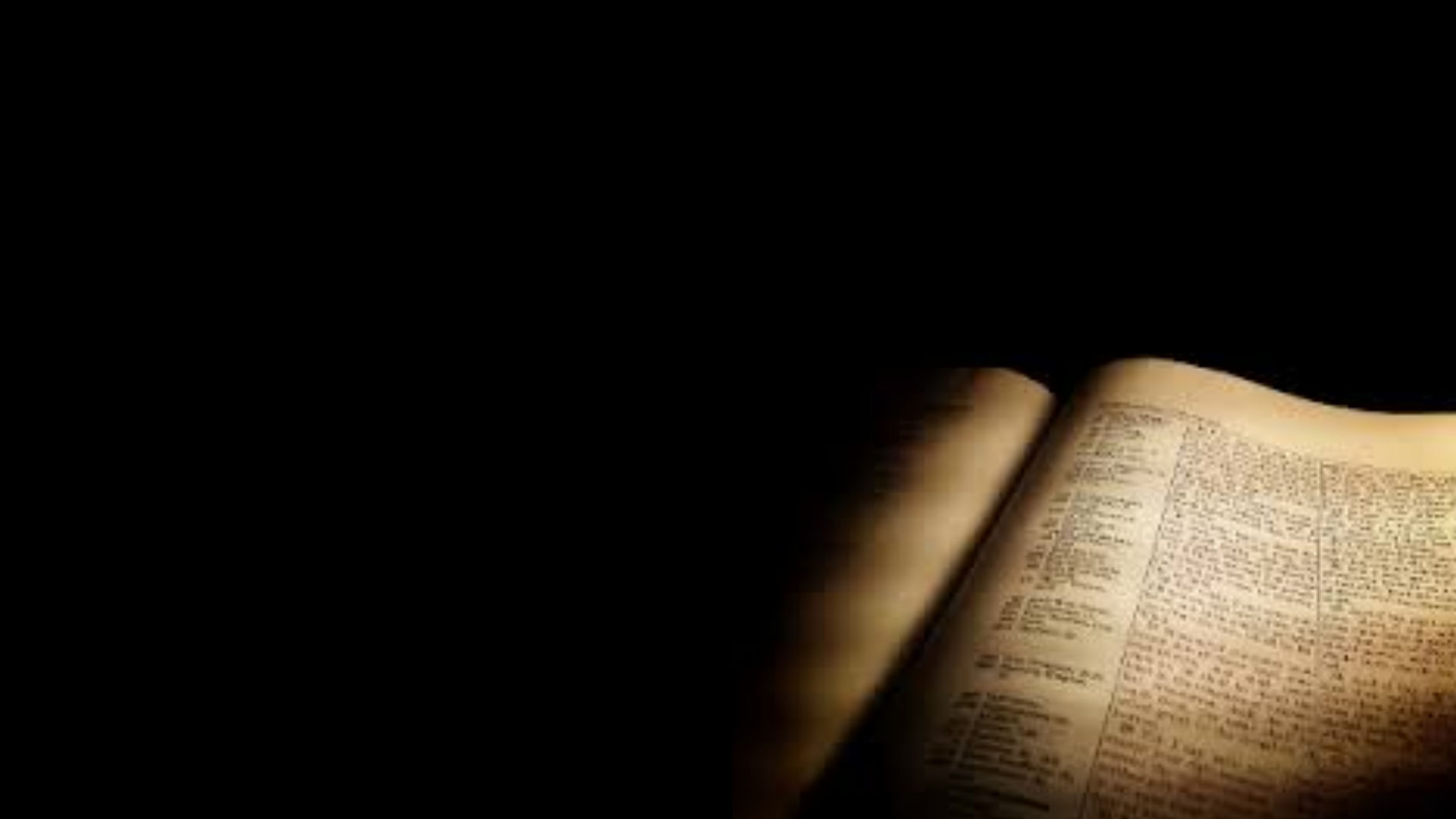 The first point to make about Darwin’s theory is that it is no longer a theory but a fact. Darwinianism has come of age so to speak. We are no longer having to bother about establishing the fact of evolution.


			    Julius Huxley
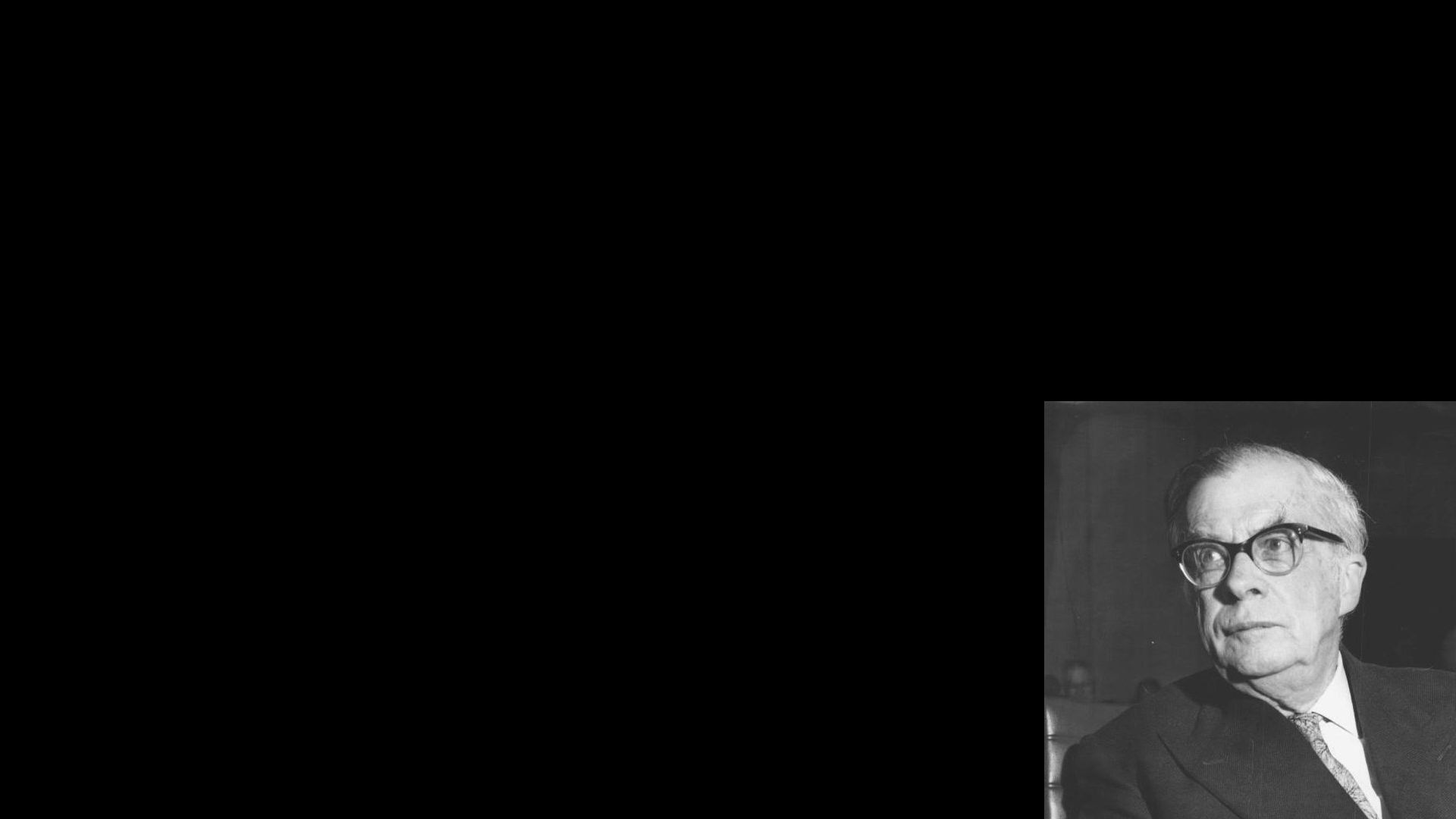 The theory is about as much in doubt as the earth goes around the sun.




		Richard Dawkins
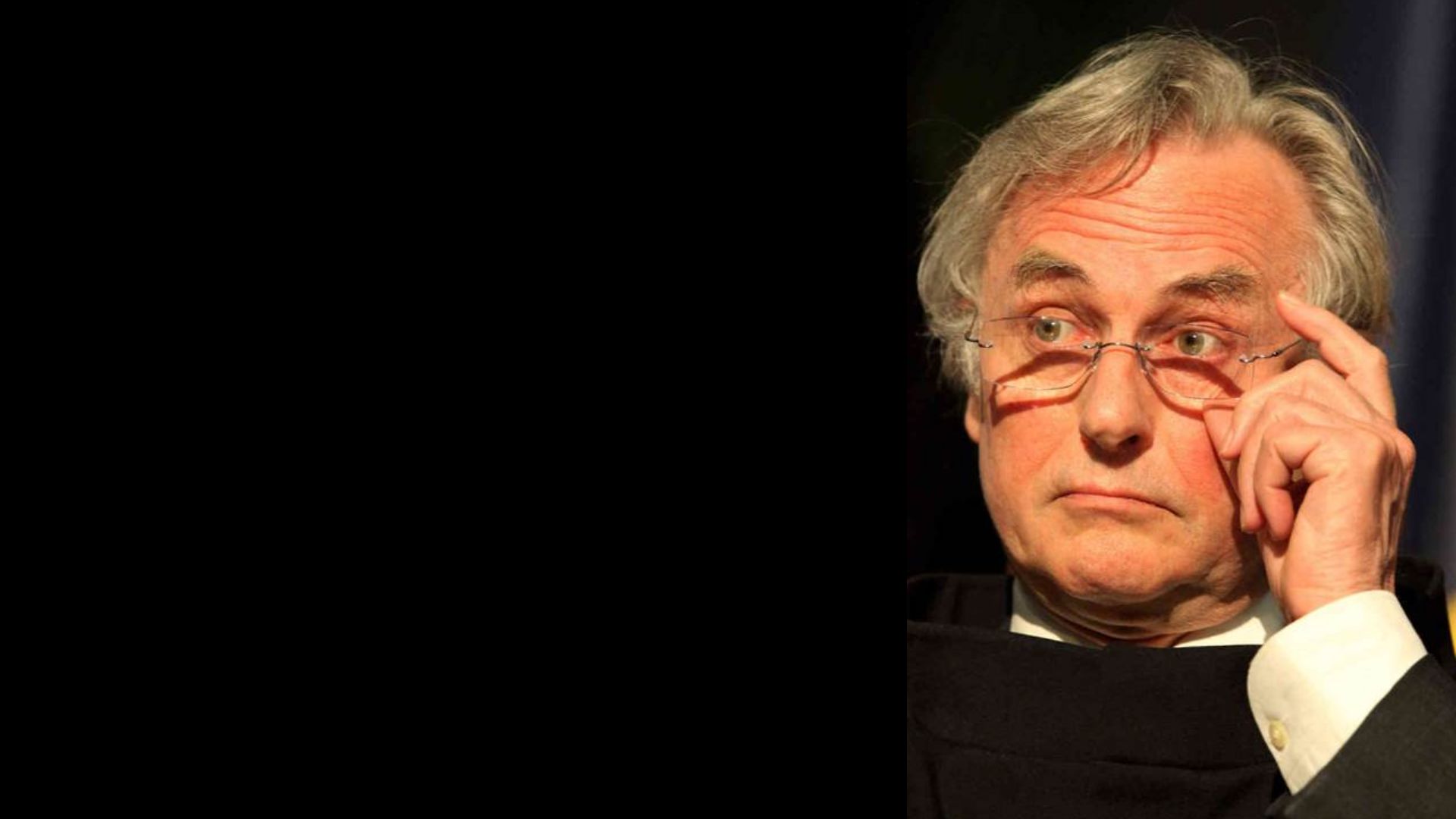 Before Darwin,
Typological Model,
Species Immutable,
Catastrophism
The living world shows also premeditation, wisdom, prescience, omni-science, and providence… all these facts proclaim aloud the one God who man may know, and the natural history must in good time become the analysis of the thoughts of the creator of the universe, as manifested in the animal and vegetable kingdoms, as well as in the inorganic world.
Louis Agassiz
Charles Darwin who was influenced by Charles Lyell and Thomas Malthus, 
formulated the 
theory of evolution
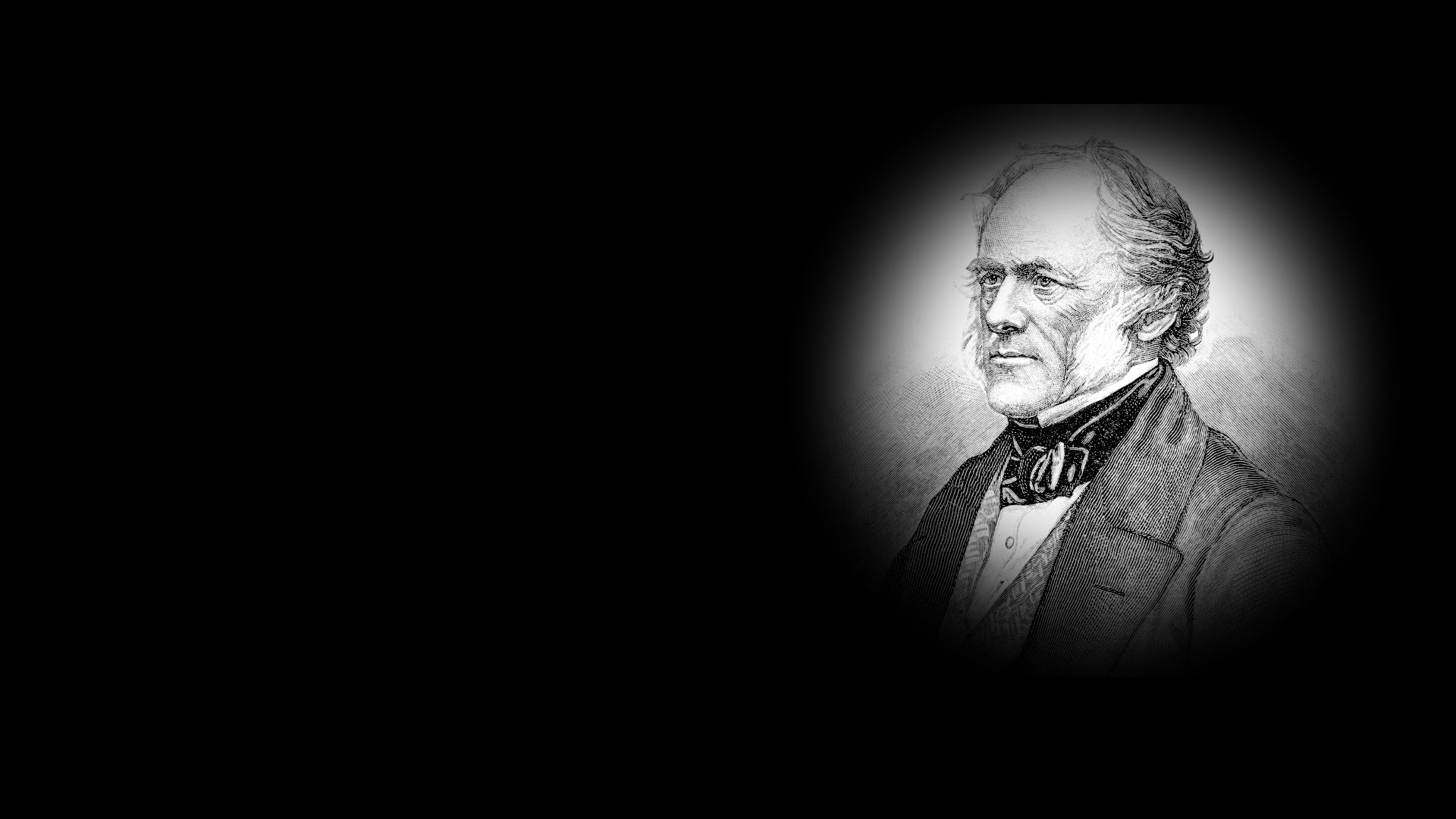 Charles Lyell
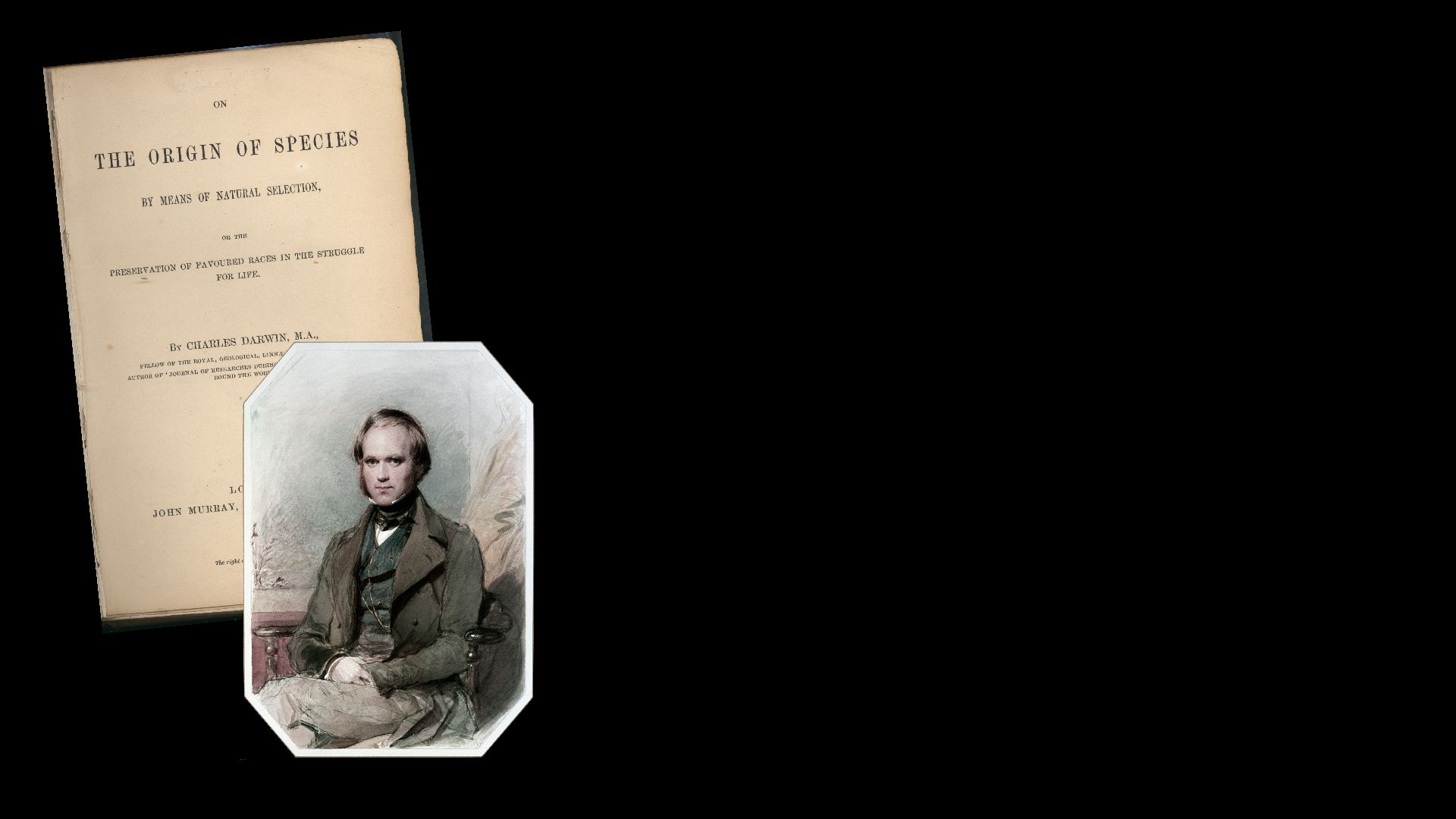 On The Origin 
of Species: 
By Means of 
Natural Selection
By Charles Darwin
*Natural selection
*Survival of the fittest
*Gradualism
“Special Theory”

New Species arise in nature by the agency of natural selection.
“General Theory”

Applies the “special theory” for the appearance of life.
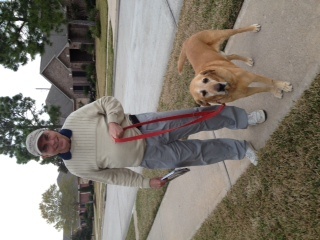 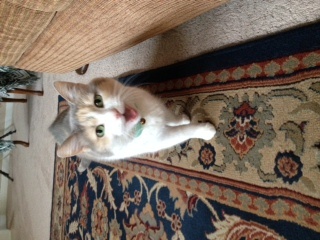 Pentadactyl Pattern
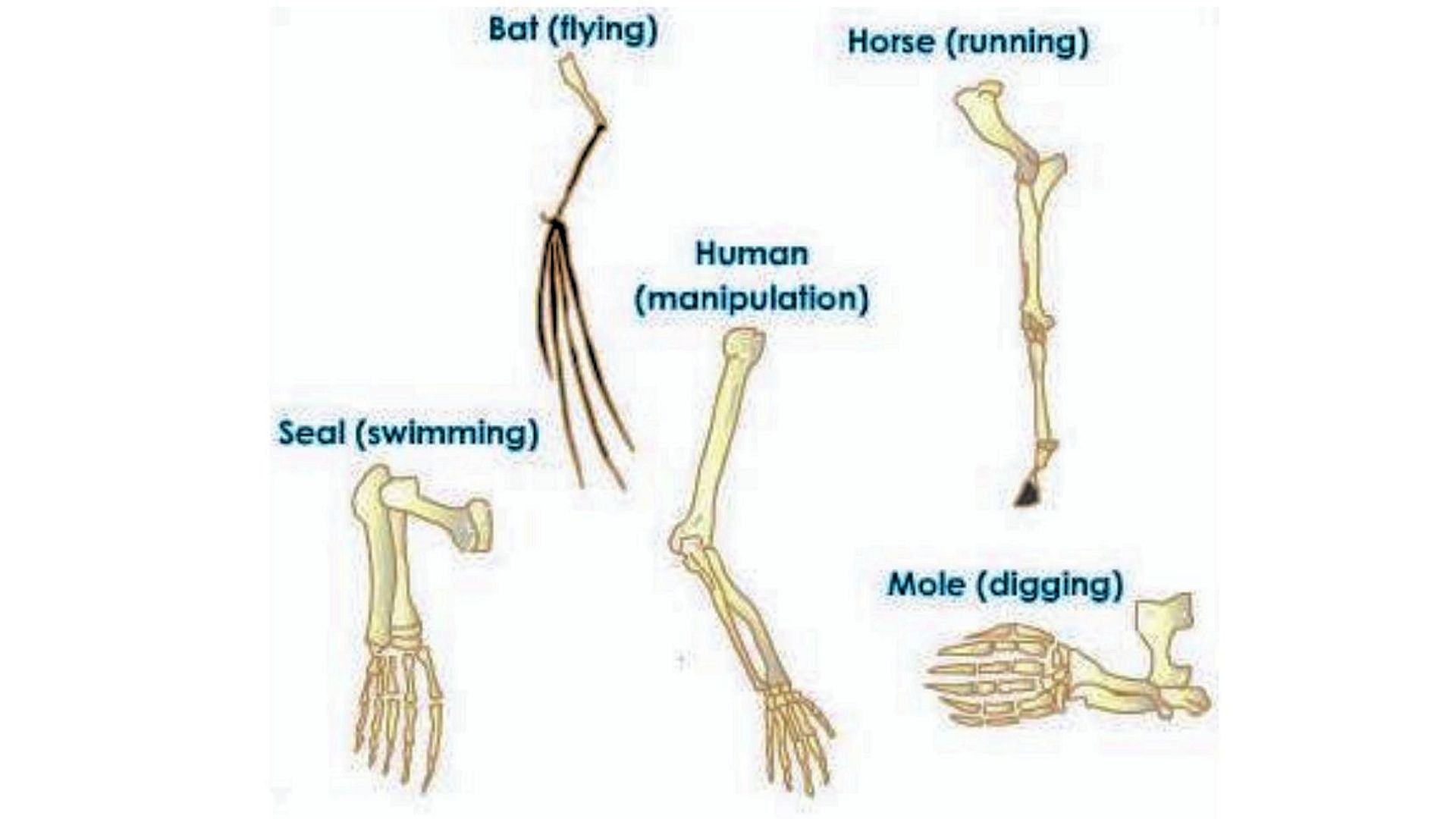 “What can be more curious than that the hand of a man, formed for grasping, that of a mole for digging, the leg of the horse, the paddle of the porpoise, and the wing of the bat, should all be constructed on the same pattern, and should include similar bones, in the same relative positions?”			 Charles Darwin,
			 On The Origin of Species
The validity of an evolutionary explanation for homology would be strengthened if embryonic development were specified by homologous genes.

But they are not!
Homology –
likeness in structure between parts of different organisms (as the wing of a bat and the human arm) due to evolutionary differentiation from a corresponding part in a common ancestor.
				      Merriam-Webster
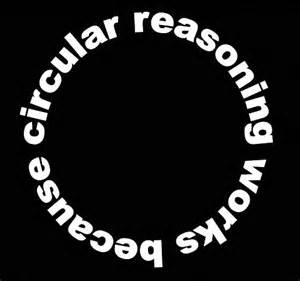 Circular 
Reasoning

Homology defines 
Evolution
By making our explanation into the definition of a condition to be explained, we express not scientific hypothesis but belief. We are so convinced that our explanation is true that we no longer see any need to distinguish it from the situation we are trying to explain.

		Philosopher Ronald Brady in 1985
Berra’s Blunder
 





1990 Tim Berra
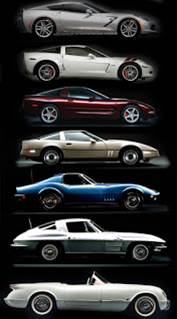 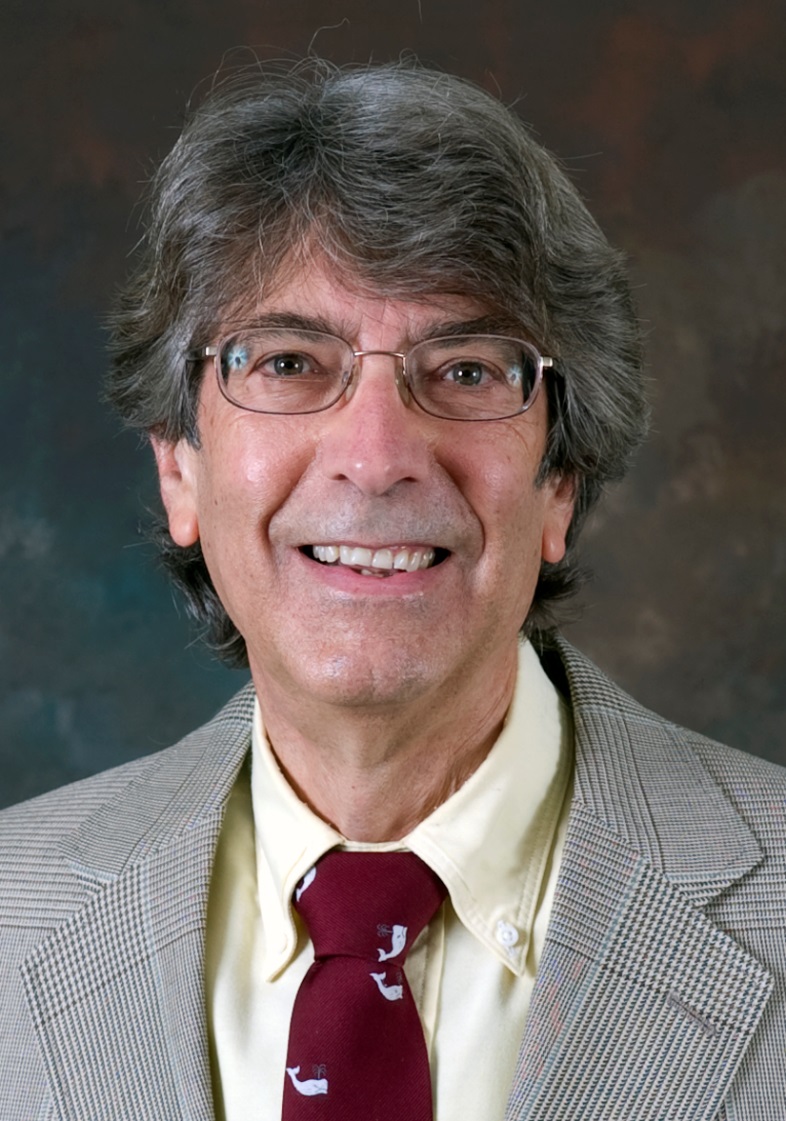 What about a common designer?
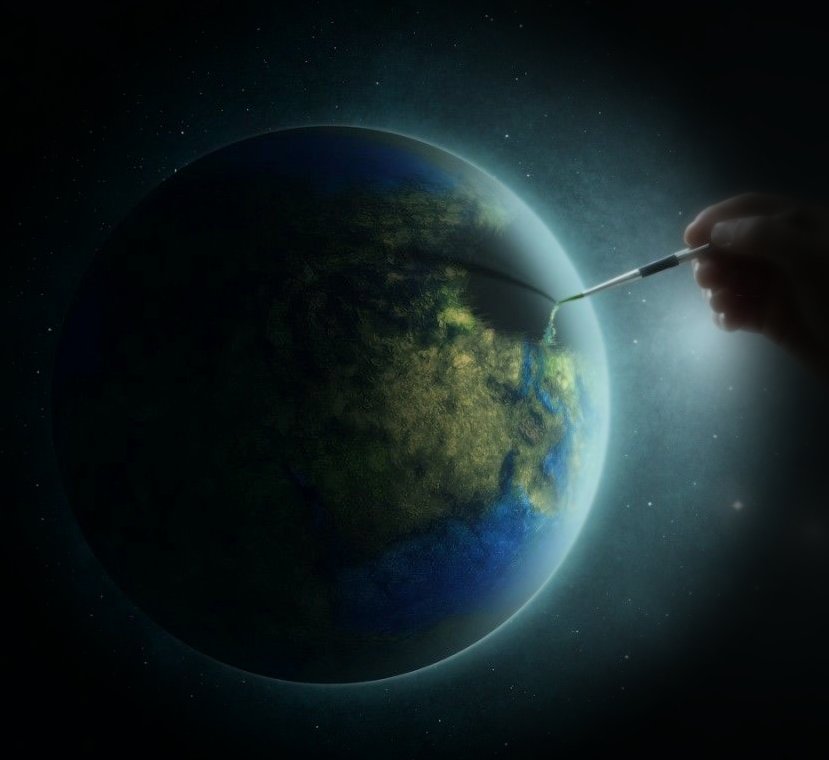 KIND
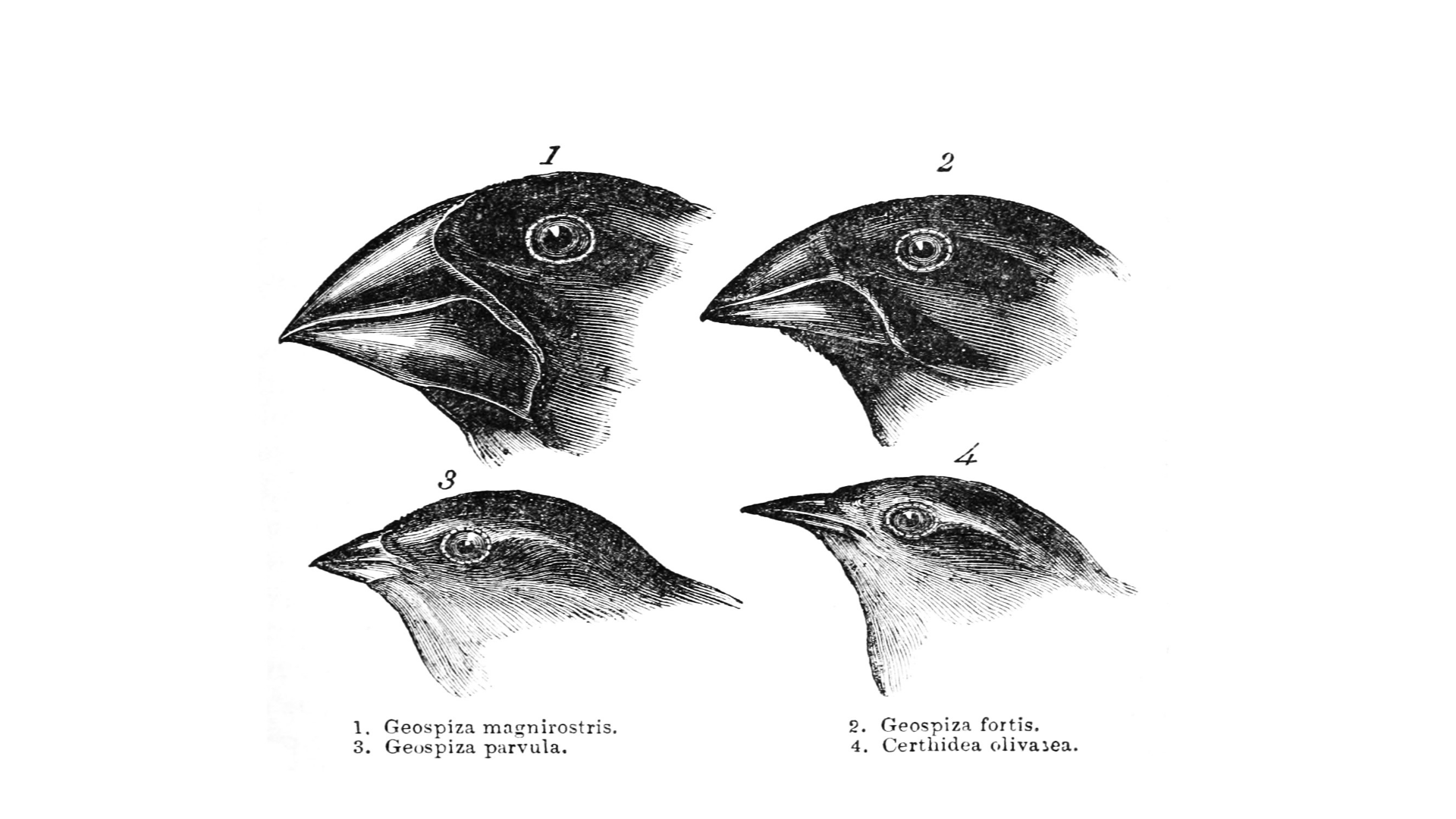 IMPORTANT

Species and kind 
are not synonymous

Species defined by man, 
kind defined by God
Adaptation  = 
“microevolution”

Molecules to man = 
“macroevolution”
Which is NOT like the others?
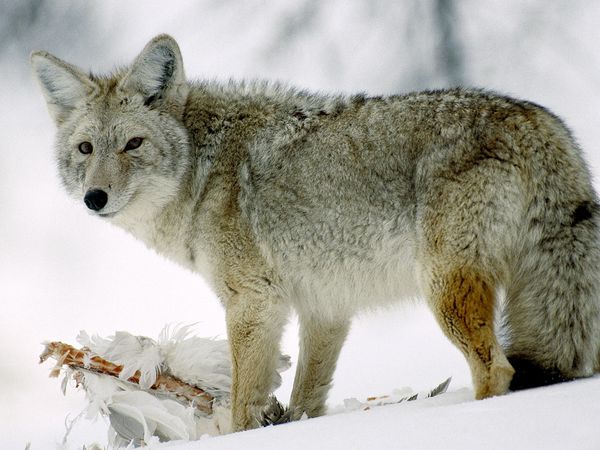 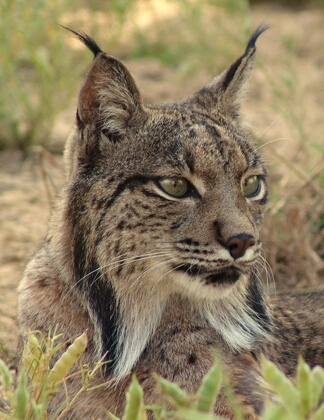 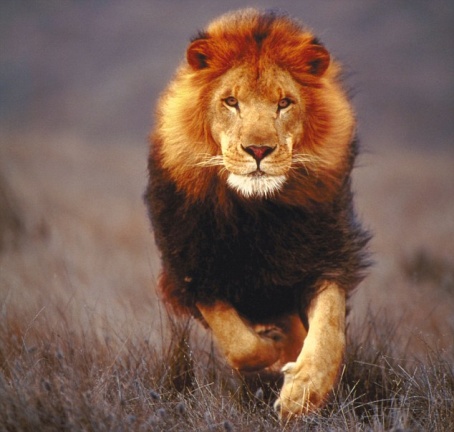 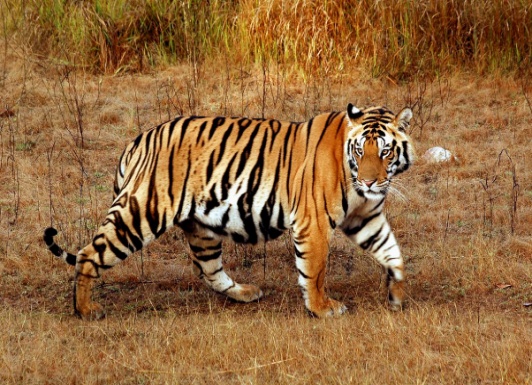 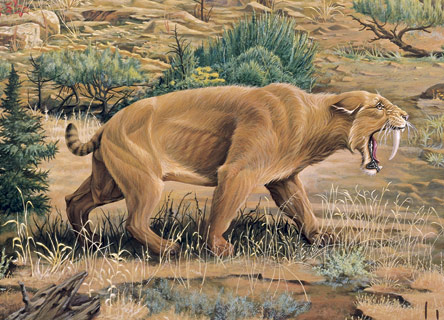 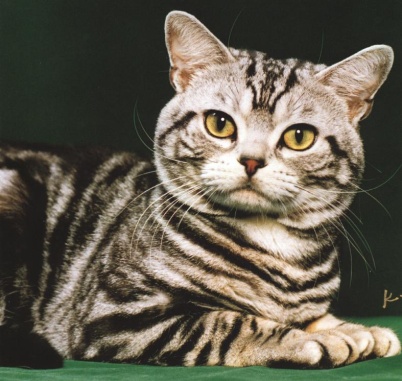 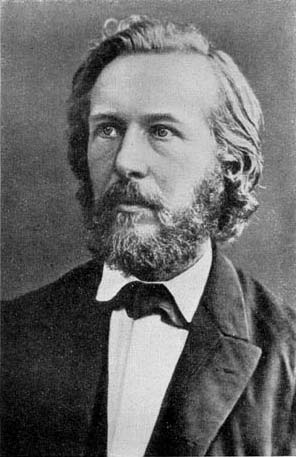 Ontogeny Recapitulates Phylogeny

“biogenic law”

Biologist, Ernst Haeckle
“biogenic law”

On its way to birth a human becomes a fish, an amphibian, and so on up the evolutionary ladder.
Ernst Haeckle
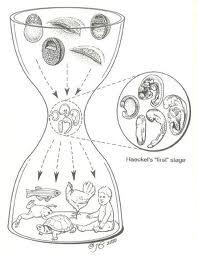 Developmental Hourglass


    
  By 
    Rudolph Raff
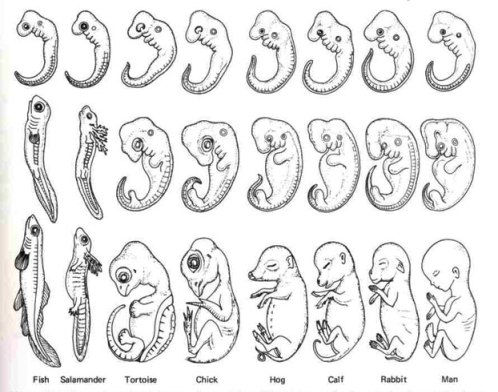 The  “brachial arches” or “clefts” or “pouches” once proposed as gill slits don’t ever become gills, even in fish!
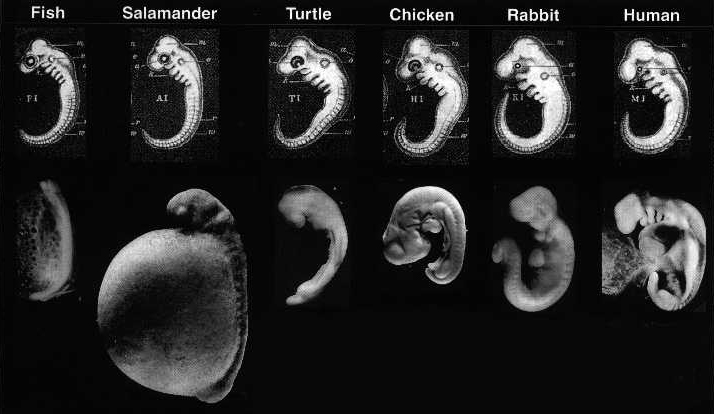 There is no evidence of organisms recapitulating their evolutionary history
Darwin’s doubt was based on the lack of fossil evidence.
“…the distinctness of specific forms and their not being blended together by innumerable transitional links is a very obvious difficulty.”
			   	           
			Charles Darwin
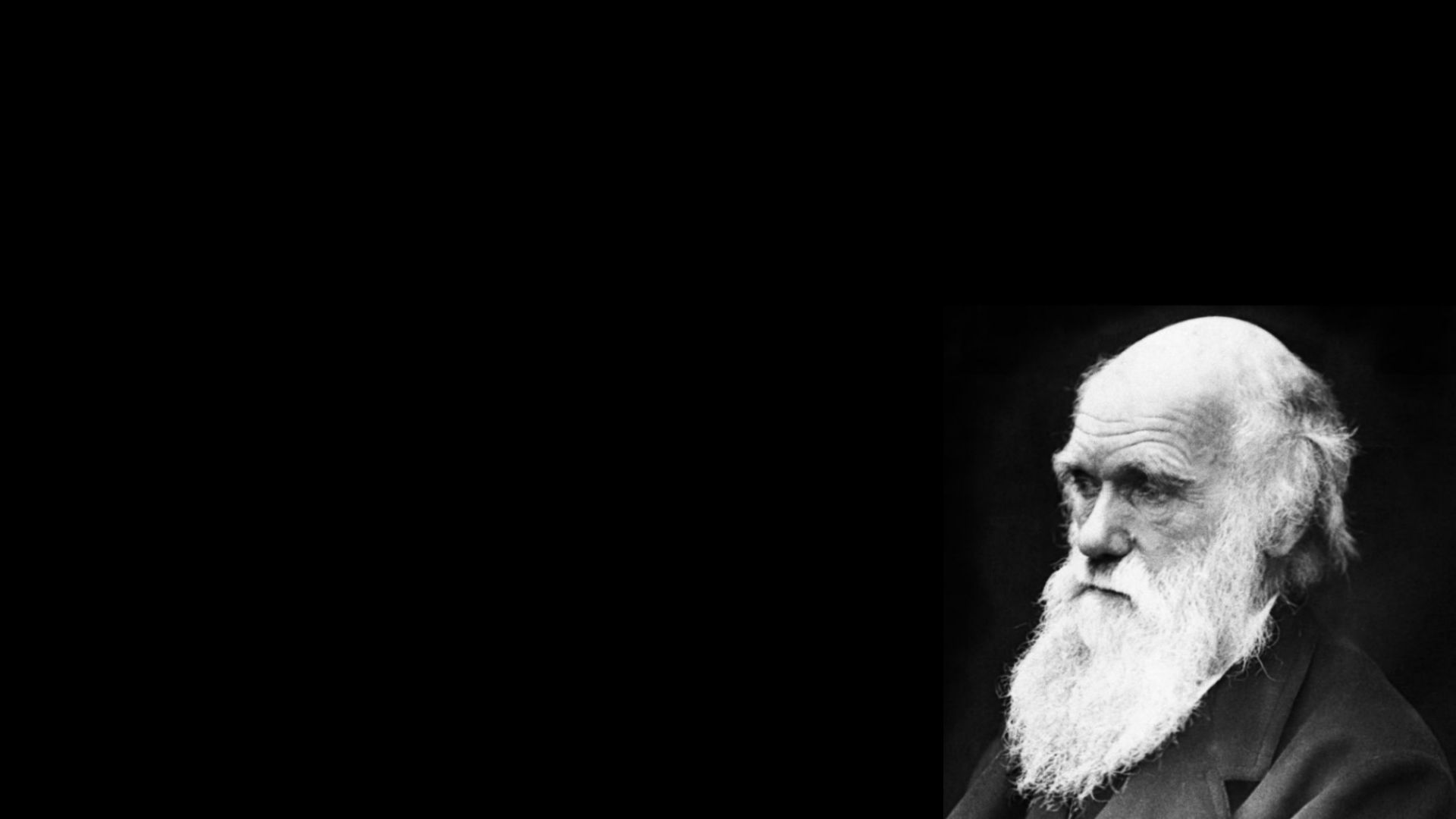 Literally 
changed the world
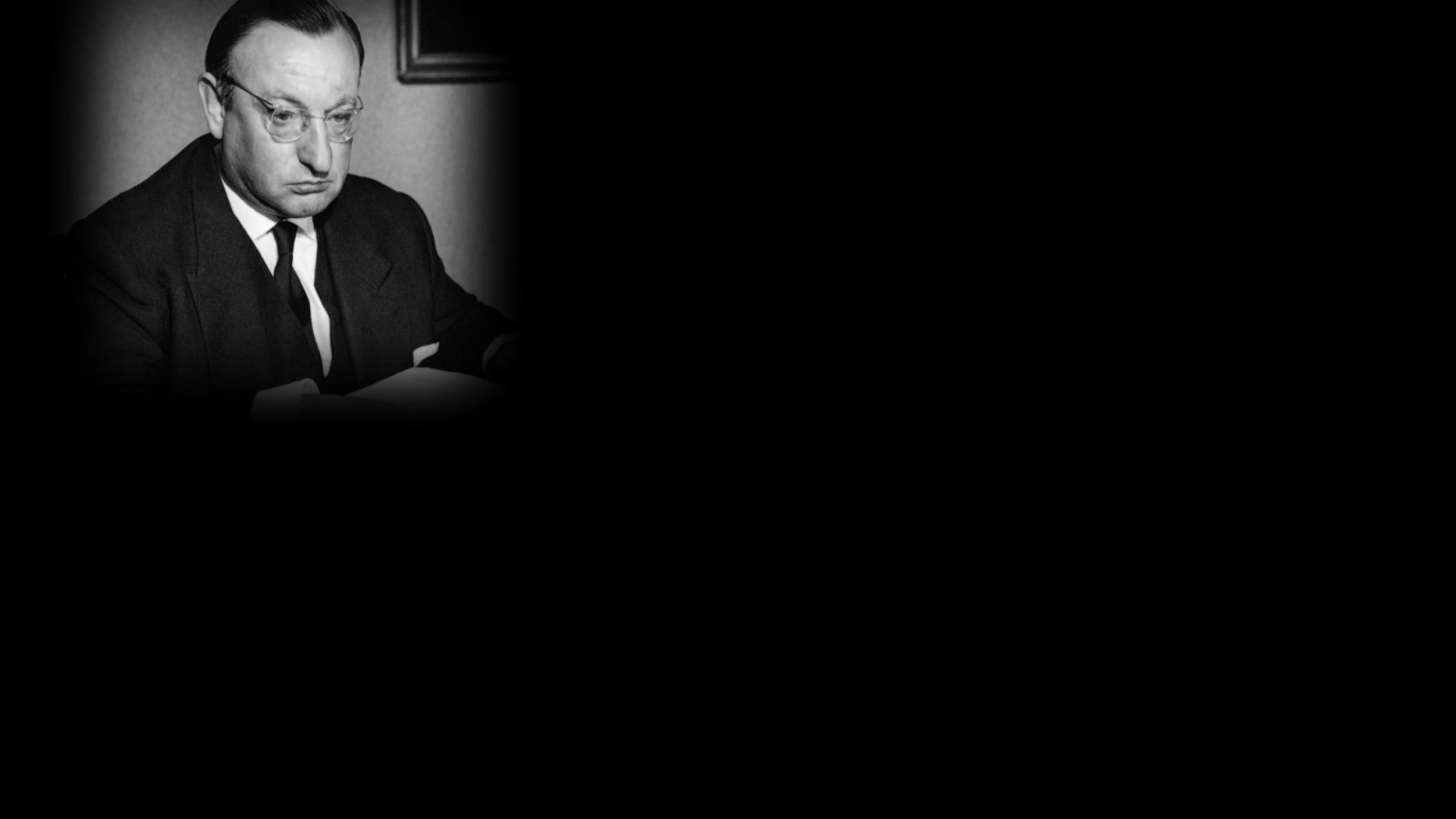 … that chance alone 
				is at the source of 
				every innovation, 
				of all creation in 
				the biosphere. Pure 
chance, absolutely free but blind, at the very root of the stupendous edifice of evolution.
Darwin proposed, 
stated by Jasques Monod
Darwin made it possible to be an intellectually fulfilled atheist.
				      Richard Dawkins,
			     
		The Blind Watchmaker
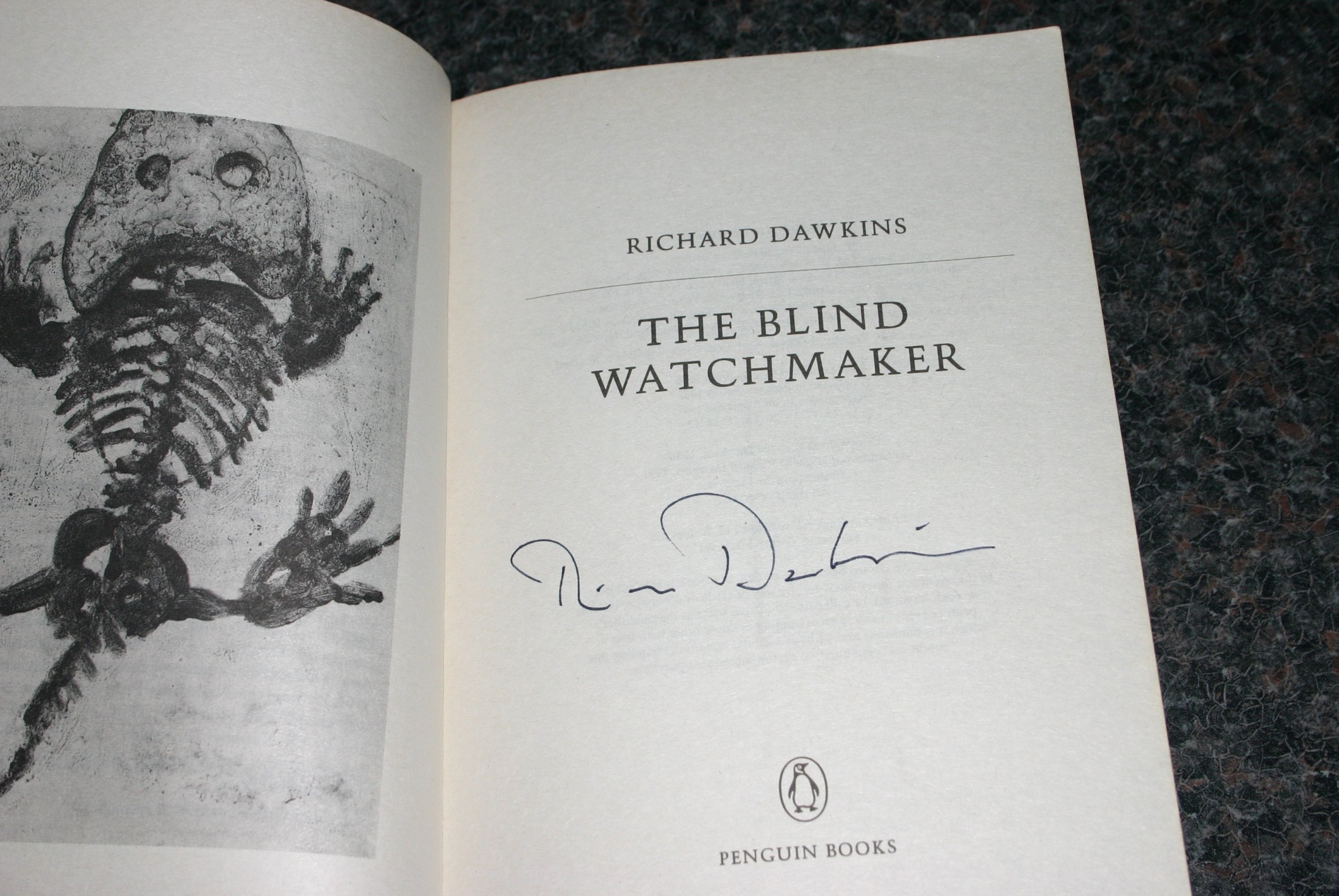 Michael Denton
Chance and design are antithetical concepts and the decline in religious belief can probably be attributed more to the propagation and advocacy by the intellectual and scientific community of the Darwinian 
version of evolution than to 
any other single factor.
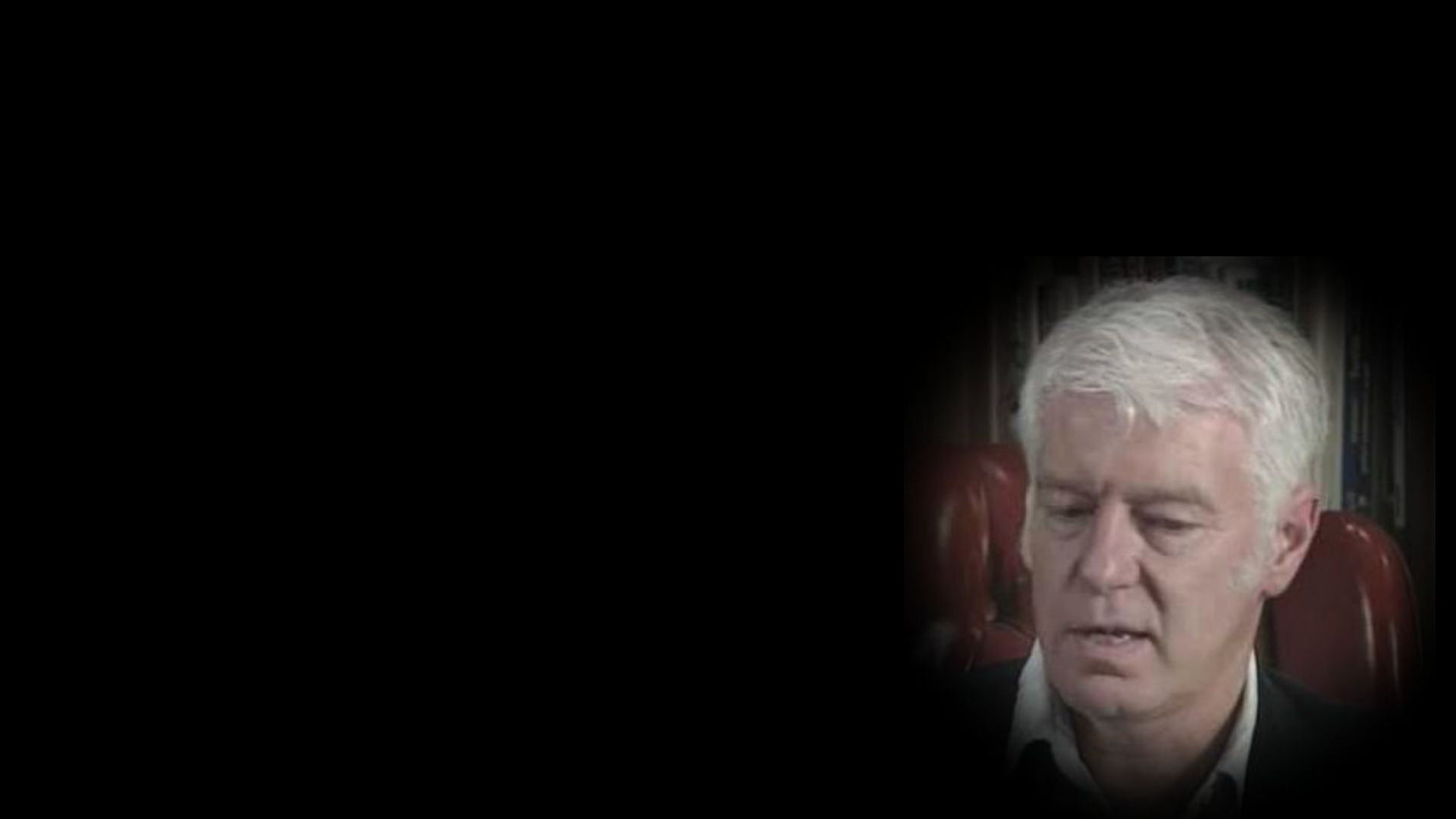 Tonight—
		
		A powerful argument 			against evolution:

Irreducible Complexity